Module 2 — Selection
Digital Preservation Workflow Curriculum
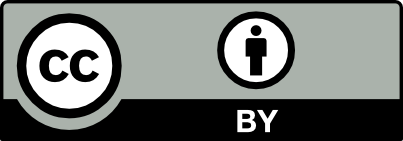 Digital Preservation Network (DPN)
[Speaker Notes: Final: March 8, 2017
This work is licensed under the Creative Commons Attribution 4.0 International License. To view a copy of this license, visit http://creativecommons.org/licenses/by/4.0/ or send a letter to Creative Commons, PO Box 1866, Mountain View, CA 94042, USA.

Please reference the Digital Preservation Network (DPN) http://www.dpn.org when using this work.]
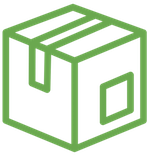 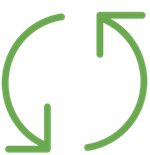 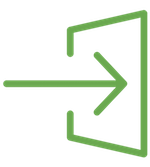 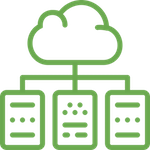 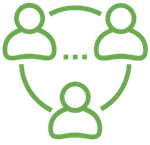 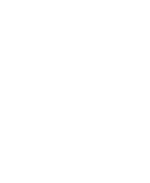 Planning
Selection
Preparation
Submission
Post-Submission
Sustainability
Module Goals
Upon completion of this module, participants should be able to:
Understand the criteria for prioritizing digital collections for submission to a preservation storage service
Understand the roles and responsibilities of stakeholders throughout the organization for evaluation and decision making 
Develop an inventory tool for tracking digital collections across an organization
Develop a checklist for determining what is “good enough” for submission to a preservation environment
Prioritize digital collections for preservation
3
Lesson 1: Identifying Digital Collections
4
Why do we need to know what we have?
To understand the scope of digital collections. Look for existing resources, including:
Collection policies
Preservation policies
Retention policies
To plan resources for current and future needs and activities
To clarify how content is managed
To support communication based on concrete information
5
Module 2 — Selection / Lesson 1 — Planning
[Speaker Notes: Policies often scope the type of content the organization has committed to preserving.]
How do we identify what we have?
Look across the organization to answer:
Who is creating / acquiring new content?
Who is managing legacy content?
Where are other sources for content?
Where is content being managed and stored?
What tools are used to document collections?
What metadata is being used to describe collections?
Collaborate across the organization to identify content — content happens everywhere
6
Module 2 — Selection / Lesson 1 — Planning
[Speaker Notes: Collections are created and acquired by a variety of individuals and groups beyond the obvious (archivists, digital collections / digitization librarians). Consider what is happening in other departments throughout the library and beyond, and involve those individuals in the identification process.]
How do we identify what we have?
Potential sources of digital content creation / acquisition
DigitizationInstitutional recordsEmailWebsitesDigital archivesIRsData repositoriesOthers?
7
Module 2 — Selection / Lesson 1 — Planning
[Speaker Notes: “Digital content” here could be defined as assets and their metadata.]
How do we identify what we have?
Identifying digital content across the organization is not a one-time activity. 
Knowing what exists requires communication with collection managers / creators
Knowledge should be shared in a consistent and formalized way
8
Module 2 — Selection / Lesson 1 — Planning
Exercise: The Digital Collections Ecosystem
Type: Interactive
Goal: Identifying what we know about our collections
Description: 
Participant pairs from each institution should document and be prepared to discuss in the larger group the following about their organization:
Policies: list 1-3 organizational policies in which digital collections are mentioned (e.g., collections development, preservation, digital preservation). If policies exist, do they provide guidance in identifying which assets should be collected and preserved? If not, how are decisions about what is collected and preserved?
Sources: identify 3-5 points of origin of digital collections (in which they are produced and/or acquired). Which fall within collections development scope/preservation policies (formal/informal)? Which do not?
Stakeholders: list three staff positions (as well as yourselves [for a total of five]) who should be involved in conversations about digital preservation? Identify each position’s role in that conversation (e.g., advisor, manager, decider, do-er)?
9
Module 2 — Selection / Lesson 1 — Planning
Lesson 2: Documenting Digital Collections
10
Exercise: How Are We Documenting & Tracking Digital Collections Today?
Type: Group Discussion
Goal: Understanding the current state of digital collections documentation and tracking.
Description: Ask participant pairs to write down (each response on their own Post-It Note) ways that digital collections are being tracked at their institutions today:
Put Post-Its in the appropriate section on the wall and discuss.
Discuss whether all organizations are documenting and tracking digital collections at organizations today. If yes, in what capacity and for what purpose? If no, why not?What tools are being used to document and track collections?What metadata is being used to describe and document collections?What other information are organizations using to track their collections?Who has access to this information? Why?
11
Module 2 — Selection / Lesson 2 — Documenting Digital Collections
Why inventory digital collections?
Libraries and archives already describe collections in a variety of ways: 
Archival finding aids
Bibliographic catalogs
Digital collections access systems 
Institutional repositories
Research data management systems
Descriptive, technical, structural, & administrative metadata
12
Module 2 — Selection / Lesson 2 — Documenting Digital Collections
Why inventory digital collections?
Digital collections inventories are different:
Contain information about collections of all types from across the organization (not only archival collections)
Describe born-digital and digitized at the collection level (not object level)
Manage collection-level preservation and assessment information (not only descriptive metadata)
Track and prioritize digital collections through the preservation workflow
13
Module 2 — Selection / Lesson 2 — Documenting Digital Collections
Creating a digital collections inventory
Consider:
Who needs access to the inventory? (e.g., collections managers, digital preservation librarians)
How will they use it? 
Who needs access to the information within it? (e.g., administrators)
What support is required to create and manage it? (e.g., time, staff)
14
Module 2 — Selection / Lesson 2 — Documenting Digital Collections
Digital collections inventory
Inventories are living documents that must be updated and maintained as collections evolve.
15
Module 2 — Selection / Lesson 2 — Documenting Digital Collections
What might a digital collections inventory contain?
Collection-level information about already digital (and born-digital) collections
Collections in all states of curation
Associated retention rules
Descriptive, technical, and preservation metadata
Think in terms of groups / collections of content
Too much detail will make it difficult to maintain
Collections should make sense for your organization (e.g., archival collections, collections based on format)
16
Module 2 — Selection / Lesson 2 — Documenting Digital Collections
Fields in a digital collections inventory (1/2)
Collection title/s
Location/s of content 
On which server or network drive? On external hard drives, DVDs, or CDs? In what box? On which shelf? In which room?
Agents responsible for creating the collection (e.g., donor, digital collections department)
Agents responsible for curating the collection (e.g., archivist, digital preservation librarian)
Content stream (e.g., born-digital, digitized)
17
Module 2 — Selection / Lesson 2 — Documenting Digital Collections
[Speaker Notes: Which metadata standards make sense to reference in an inventory? The inventory may be institution-specific, but extensible and map-able so that it can be crosswalked to standards if necessary. Consider descriptive standards (e.g., Dublin Core), technical standards (e.g., Exif), and preservation standards (e.g., PREMIS).]
Fields in a digital collections inventory (2/2)
Format
Number of files
Size of collection (in bytes)
Collection creation date/s, date of initial inventory, event-related dates
Agent responsible for inventorying collection
Assessment information (see Lesson 3)
18
Module 2 — Selection / Lesson 2 — Documenting Digital Collections
[Speaker Notes: Keep the inventory concise, but consider appropriate standards to align with each type of metadata captured.]
Building a digital collections inventory (1/3)
Consider the skills of those who will:
Create it
Use it
Maintain it
How will you report out of it?
19
Module 2 — Selection / Lesson 2 — Documenting Digital Collections
Building a digital collections inventory (2/3)
Keep it simple 
A spreadsheet might be all you need
Over complexity could lead to underutilization
20
Module 2 — Selection / Lesson 2 — Documenting Digital Collections
Building a digital collections inventory (3/3)
Consider the inventory’s long-term access
Ownership
Multiple stakeholders ensure its maintenance over time
Location
Use will increase if people can find it (e.g., networked drive)
Documentation
A documented and clearly defined data structure helps others understand the content
21
Module 2 — Selection / Lesson 2 — Documenting Digital Collections
Exercise: Building a Digital Collections Inventory
Type: Interactive
Goal: Understand what information is valued / valuable in an inventory, and who needs to be involved in its creation, use, and maintenance.
Description: For each participant pair, spend ten minutes documenting the following in a shared Google doc so that the group can view the results during the group discussion at the end: 
List 5-10 fields the inventory should contain and be prepared to discuss why
List the staff positions of: 1 inventory creator, 1 inventory maintainer (may be the same as the creator), 2 inventory users, 2 consumers of the inventory information
Identify three collections that should be documented in the inventory. Why?
Review responses in the Google doc and discuss outcomes as a large group.
22
Module 2 — Selection / Lesson 2 — Documenting Digital Collections
Lesson 3: Assessing Digital Collections
23
[Speaker Notes: *Point of clarification: The focus of this section is on selection of already digitized and born-digital content for digital preservation. Selection of analog materials for digitization involves some, but not all, of the considerations described here. The distinction should be made to the participants.]
Selection for digital preservation
How selection happens is partially dependent on content streams
Digitized
Selection for digitization was already performed (i.e. all analog content selected for digitization has some value)
All digitized content may therefore be in scope
Born digital
Content is created by various agents for many reasons
Therefore, selection may not have occurred and only some content may be in scope
24
Module 2 — Selection / Lesson 3 — Assessing Digital Collections
[Speaker Notes: Typically, as part of the digitization process, analog content is assessed according to its value to the organization, and only higher value (defined by the organization) collections are digitized. Born-digital content is produced and acquired in less operational ways, so it is more likely that only some of it will be of higher value.]
Why not save everything?
Storage at scale is not cheap.
Some preservation services offer limited storage.
Not everything requires preservation (e.g., content with short-term or no retention requirements).
25
Module 2 — Selection / Lesson 3 — Assessing Digital Collections
Goal of preservation is access
SAA Glossary defines access as “The ability to locate relevant information through the use of catalogs, indexes, finding aids, or other tools.”
DPC Glossary defines access as “continued, ongoing usability of a digital resource, retaining all qualities of authenticity, accuracy and functionality deemed to be essential for the purposes the digital material was created and/or acquired for.”
26
[Speaker Notes: The lecture could be interrupted for a brief discussion about what access means and that not all content will require it.]
Assessment: Questions to consider
What is valued / mandated / prioritized?
Consider collection, retention, preservation policies
What is “done”?
What are the risks of inaction?
What infrastructure / capacity exists?
What metadata exists?
What does copyright allow?
27
Module 2 — Selection / Lesson 3 — Assessing Digital Collections
[Speaker Notes: Many factors must be weighed when assessing what should be preserved or prioritized]
Assessment: Criteria 1/2
Size of collection(e.g., number of items, size in bytes)
Complexity of collection (e.g., audiovisual, multipart objects, multiple formats)
Risk to originals(e.g., do analog copies exist that could be re-digitized?)
Monetary value
Intellectual value (significance)
Popularity (most accessed)
28
Module 2 — Selection / Lesson 3 — Assessing Digital Collections
[Speaker Notes: Many factors must be weighed when assessing what should be preserved or prioritized for preservation]
Assessment: Criteria 2/2
Quality of 
Digital formats (either digitized or born digital)
Description (extent of metadata)
Associated documentation (e.g., collection-level description)
Alignment with collection priorities
Mandate for long-term preservation (e.g., retention)
Overall completeness(e.g., all collection assets have been digitized/acquired, metadata sufficiently applied)
Overall “done-ness” (readiness, good enough)
Legal status identified
29
Module 2 — Selection / Lesson 3 — Assessing Digital Collections
[Speaker Notes: Many factors must be weighed when assessing what should be preserved or prioritized

NOTE: “Done-ness” and legal status are described in the following slides.]
Defining “done-ness”
“Done-ness” describes the state of a collection being ready or “good enough” for preservation
Must be defined locally
May differ based on preservation environment(e.g., local preservation storage may require less “done-ness” than a dark archive such as DPN)
May be aligned to preservation levels & commitments(e.g., Digital Preservation Sound and Vision: Policy, Standards and Procedures, pages 35-36)
30
Module 2 — Selection / Lesson 3 — Assessing Digital Collections
[Speaker Notes: Consider the aphorism, “the perfect is the enemy of the good.” An organization might never be ready to preserve a digital collection if it decides to wait until it or the environment in which it will be stored is perfect: completing the project well / preserving the collection is made impossible by striving for total completeness. 

In the digital preservation world some preservation action is always better than inaction.

Reference: de Jong, Annemieke. Digital Preservation Sound and Vision: Policy, Standards and Procedures. Netherlands Institute for Sound and Vision, 2016. http://publications.beeldengeluid.nl/pub/388]
Copyright and digital preservation: Section 108
In order to make a preservation copy, a Library / Archive must own a legal copy of the original item.
A digital version may be made, but not distributed outside of the institution.
If a work is unpublished, preservation copies can be made.
Does not apply to content the Library / Archive does not own.
If restrictions are met, Library / Archive can make up to three copies for preservation purposes.
31
Module 2 — Selection / Lesson 3 — Assessing Digital Collections
[Speaker Notes: See these resources for more information: 
Hirtle, Peter. Digital preservation and copyright. Copyright & Fair Use, Stanford University Libraries, 2003. http://fairuse.stanford.edu/2003/11/10/digital_preservation_and_copyr/

Besser, Howard. Copyright and Digital Preservation. NYU course, 2005. https://www.nyu.edu/tisch/preservation/program/05spring/digital-copyright.html]
Fair Use (Section 107)
Takes into account four factors:
 Purpose and character of use (commercial / nonprofit)
 Nature of the copyrighted work
 Amount and substantiality of the portion in relation to the whole
 Effect of use upon the potential market or value of work
32
Module 2 — Selection / Lesson 3 — Assessing Digital Collections
[Speaker Notes: See these resources for more information: 
Hirtle, Peter. Digital preservation and copyright. Copyright & Fair Use, Stanford University Libraries, 2003. http://fairuse.stanford.edu/2003/11/10/digital_preservation_and_copyr/

Besser, Howard. Copyright and Digital Preservation. NYU course, 2005. https://www.nyu.edu/tisch/preservation/program/05spring/digital-copyright.html]
Fair Use (Section 107)
Takes into account “transformativeness”: 
Are you doing something really new with the original work? 
Does it involve criticism or commentary, such as a parody? 
Does it provide significant value to the public?
33
Module 2 — Selection / Lesson 3 — Assessing Digital Collections
[Speaker Notes: See these resources for more information: 
Hirtle, Peter. Digital preservation and copyright. Copyright & Fair Use, Stanford University Libraries, 2003. http://fairuse.stanford.edu/2003/11/10/digital_preservation_and_copyr/

Besser, Howard. Copyright and Digital Preservation. NYU course, 2005. https://www.nyu.edu/tisch/preservation/program/05spring/digital-copyright.html]
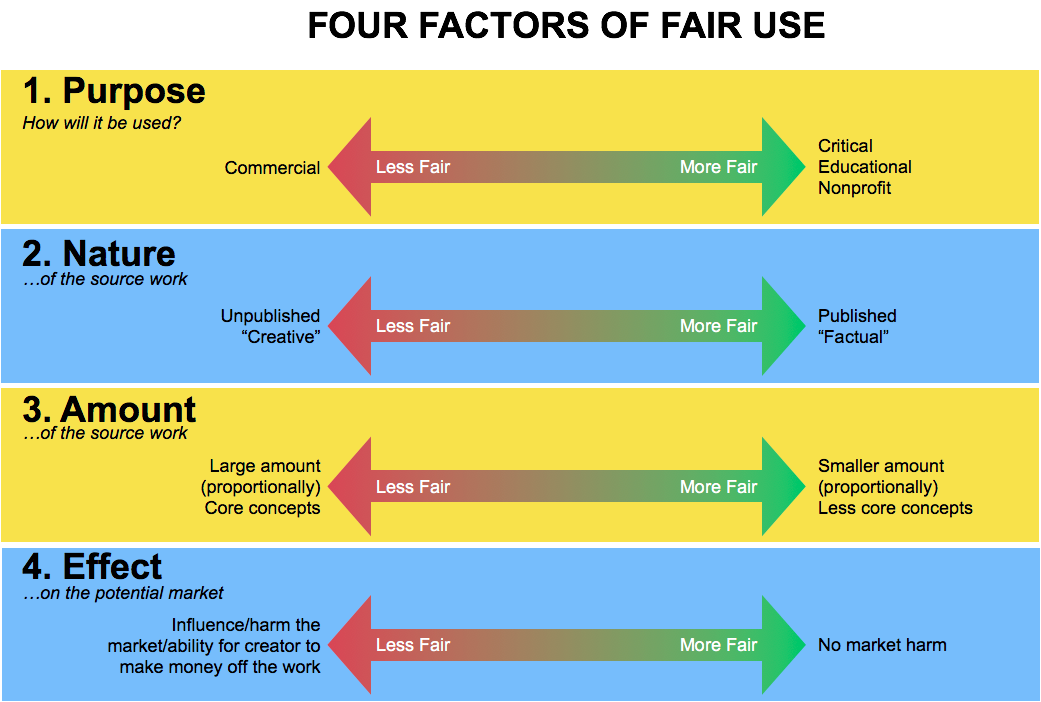 34
Module 2 — Selection / Lesson 3 — Assessing Digital Collections
[Speaker Notes: Adapted from: Can I Use That? Fair Use in Everyday Life: A Workshop from the University of Minnesota Libraries. https://netfiles.umn.edu/users/nasims/Share/FairUseforFacultyRev10_2011.pdf (Creative Commons License CC-BY-NC]
Copyright and digital preservation: Fair Use
For preservation copying:
An institution is likely in the clear for factor #1
Factors #2 and #4 are likely to be fine for orphan or marginal works, but might be challenged for work that has commercial value.
Factor #3: The Supreme Court has noted, “the extent of permissible copying varies with the purpose and character of the use.” If the purpose is to preserve a work, then the entire work must be copied.
35
Module 2 — Selection / Lesson 3 — Assessing Digital Collections
[Speaker Notes: Campbell v. Acuff-Rose Music 510 U.S. 569 (1994). https://www.law.cornell.edu/copyright/cases/510_US_569.htm

See these resources for more information: 
Hirtle, Peter. Digital preservation and copyright. Copyright & Fair Use, Stanford University Libraries, 2003. http://fairuse.stanford.edu/2003/11/10/digital_preservation_and_copyr/

Besser, Howard. Copyright and Digital Preservation. NYU course, 2005. https://www.nyu.edu/tisch/preservation/program/05spring/digital-copyright.html]
Copyright and digital preservation
“Virtually everyone views preservation copying as socially beneficial. It is consistent with the Constitutional purposes for copyright since the preservation of printed knowledge is necessary for the progress of science and the useful arts.”
36
Module 2 — Selection / Lesson 3 — Assessing Digital Collections
[Speaker Notes: Robert Oakley, Copyright and Preservation: A Serious Problem in Need of a Thoughtful Solution. Washington, D.C.: Council on Library and Information Resources, September 1990. http://www.clir.org/pubs/abstract/pub11.html]
Copyright and digital preservation
“Digital preservation resides in an even murkier legal gray area because of the fundamental need to copy digital information (one of the exclusive rights of the copyright owner) in order to preserve it. . . . The lack of legal certainty, however, should not prevent individuals and libraries from undertaking the socially beneficial task of preserving digital information. The law explicitly authorizes some preservation actions (especially if the materials are not made digitally available to others), and a strong fair use defense can be built outside the library or archives.”
37
Module 2 — Selection / Lesson 3 — Assessing Digital Collections
[Speaker Notes: Hirtle, Peter. Digital preservation and copyright. Copyright & Fair Use, Stanford University Libraries, 2003. http://fairuse.stanford.edu/2003/11/10/digital_preservation_and_copyr/]
Prioritization of digital collections
Once collections are documented and assessment criteria is established, they can be prioritized based on responses.
38
Module 2 — Selection / Lesson 3 — Assessing Digital Collections
Prioritization: Scoring metrics
Scoring metrics assist in identifying what collections should be prioritized
Assign a score to each selection criteria
May have one metric for all preservation environments or a different set of metrics for each preservation environment
Document metrics and criteria
Document how to associate them with assessment responses
39
Module 2 — Selection / Lesson 3 — Assessing Digital Collections
Scoring metrics: Example
Collection: College photographs, 1900-1930





*Assumes a scale of 1 (low priority) to 5 (high priority).
40
Module 2 — Selection / Lesson 3 — Assessing Digital Collections
[Speaker Notes: Scoring is wholly dependent on each institution’s approach. This is only meant to illustrate what criteria, response, and scores might look like.]
Exercise: Case Study Problem Solving
Type: Case Study
Goal: Understand possible approaches—and opportunities or limitations to those approaches—to digital collections tracking, assessment, and prioritization.
Description: Participants will be broken into two groups and assigned one of two example situations from Institution A and Institution B (on the following two pages). They will apply what they have learned and discuss pros and cons of the approaches taken by the organizations to tracking, assessing, and prioritizing collections. 
Where are the gaps? What could each institution do differently to enhance current practice? Where are they succeeding? What other factors should be considered?
41
Module 2 — Selection / Lesson 3 — Selecting Digital Collections
Example: Institution A—not “good enough”
Institution A is a member of a digital preservation consortium. The institution has created a set of requirements for submission to a digital preservation environment, which mandates: 
full documentation (descriptive, technical, and preservation metadata, rights information, etc.), 
agreement by repository and collections managers on value of collection for preservation, and
assurance that collection is complete and stable (no files missing, all files of a certain quality) and structured according to their recently established BagIt specification. 
Content is currently located on networked storage across the institution—to their knowledge no collections are stored on static, external hard drives or CDs. Some of their collections are born digital, although the extent of those collections is currently unknown. No collections have been submitted to a digital preservation consortium.
42
Module 2 — Selection / Lesson 3 — Selecting Digital Collections
Example: Institution B—“good enough”
Institution B is a member of a digital preservation consortium. The digital preservation librarian has recently submitted a large collection to the digital preservation consortium based on his knowledge of the collection’s value and the fact that it is owned by the institution. The collection has no metadata or transfer specification (such as BagIt) associated with it. The librarian is not sure if the collection is complete because it was digitized several years ago, but felt that new files could be added if errors were identified. Digital collections have been produced for nearly 15 years, and more and more collections are born digital, although there is no staff to manage them. Collections are not tracked, and no plans have been made for other content to be added to the consortium.
43
Module 2 — Selection / Lesson 3 — Selecting Digital Collections
Lesson 4: Creating a Program
44
Exercise: A Programmatic Approach to Selection
Type: Group discussion
Goal: Solidify the participants understanding of the processes presented in this module as part of a larger programmatic whole. 
Description: Participants will discuss the decision points that need to be identified in order to create a programmatic approach to each lesson in this module (planning, documenting, assessing). 
For example: 
What resources are required? 
What information is necessary, and which metadata standards should be considered? 
Who is responsible? 
What is required on an ongoing basis in order for selection and documentation to become sustainable?
What resources would help? (e.g. tools, skills)
45
Module 2 — Selection / Lesson 4 — Creating a Program